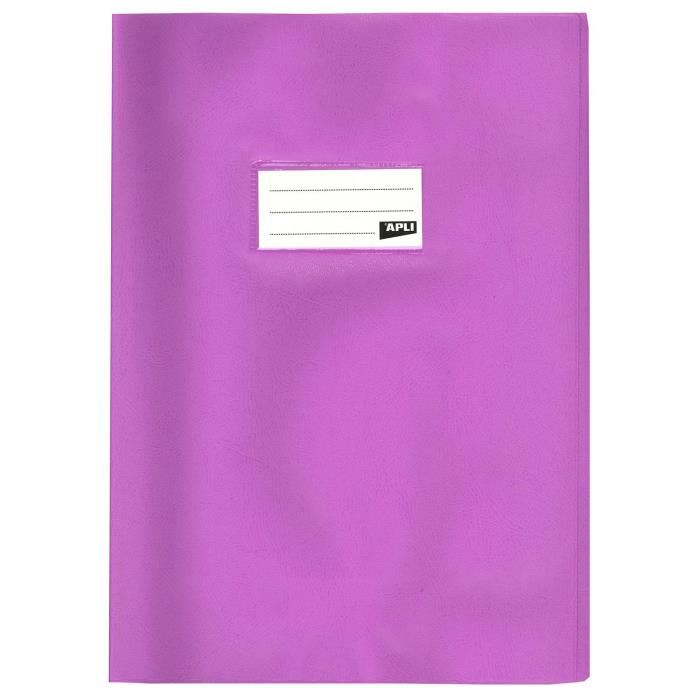 J’entoure les fractions équivalentes pour chaque fraction  proposée.
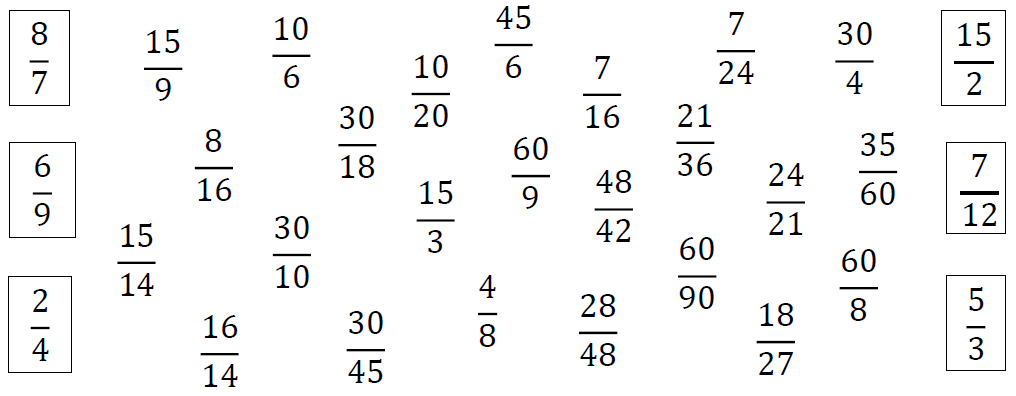 Cahier du jour
CM1
J’entoure les fractions équivalentes pour chaque fraction  proposée.
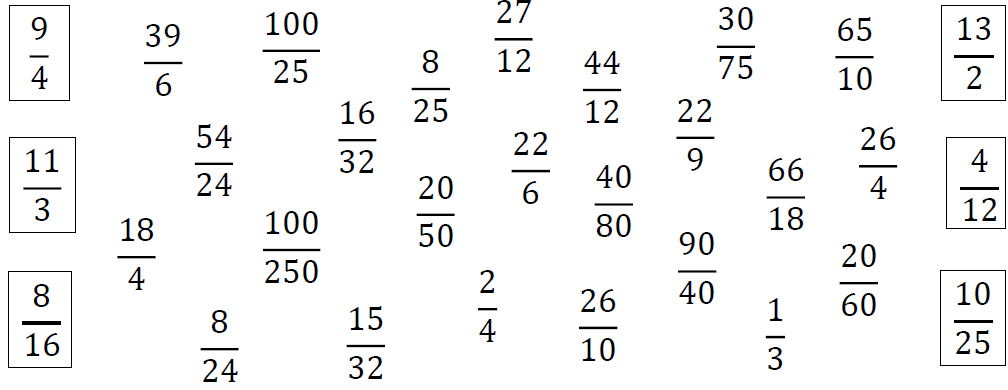 CM2
[Speaker Notes: F4 – ligne A]
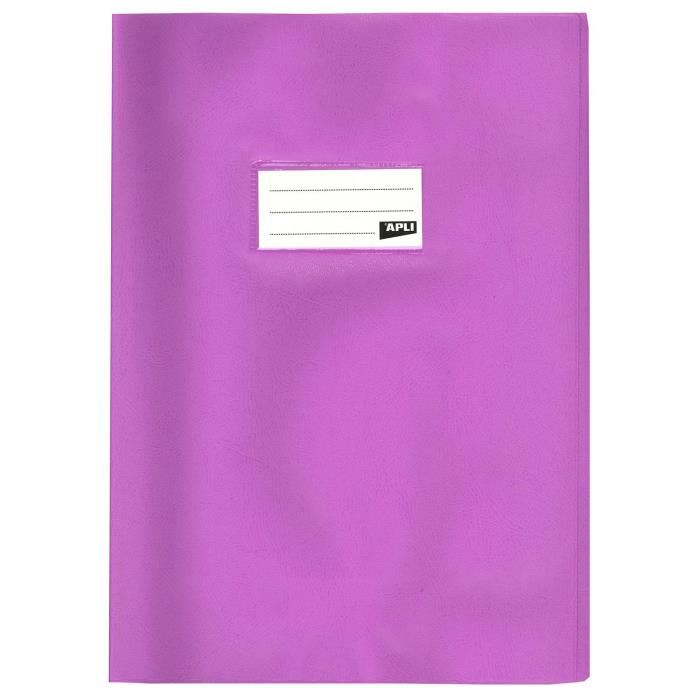 J’entoure les fractions équivalentes pour chaque fraction  proposée.
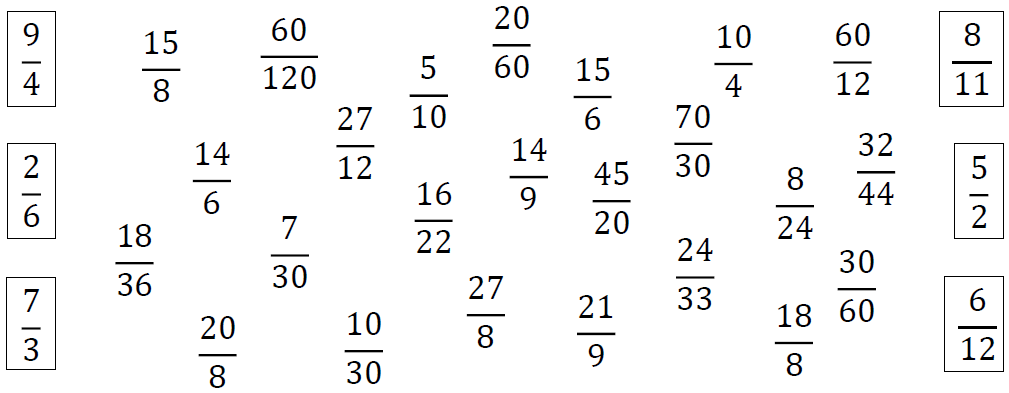 Cahier du jour
CM1
J’entoure les fractions équivalentes pour chaque fraction  proposée.
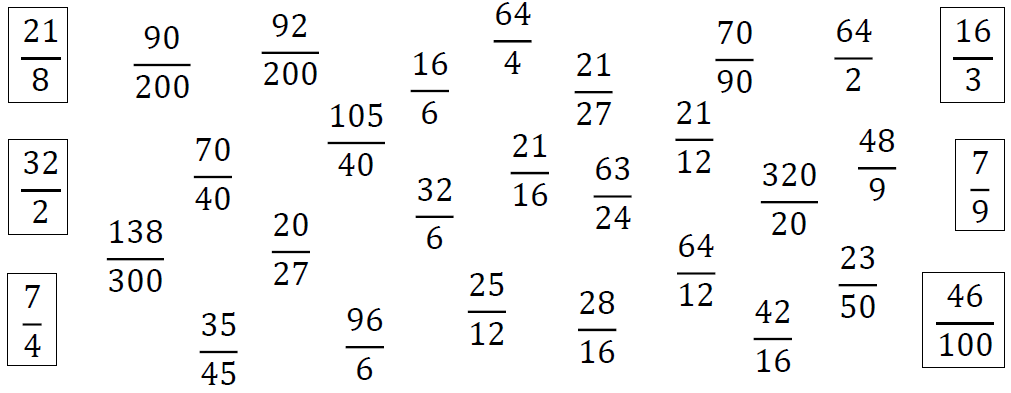 CM2
[Speaker Notes: F4 – ligne B]
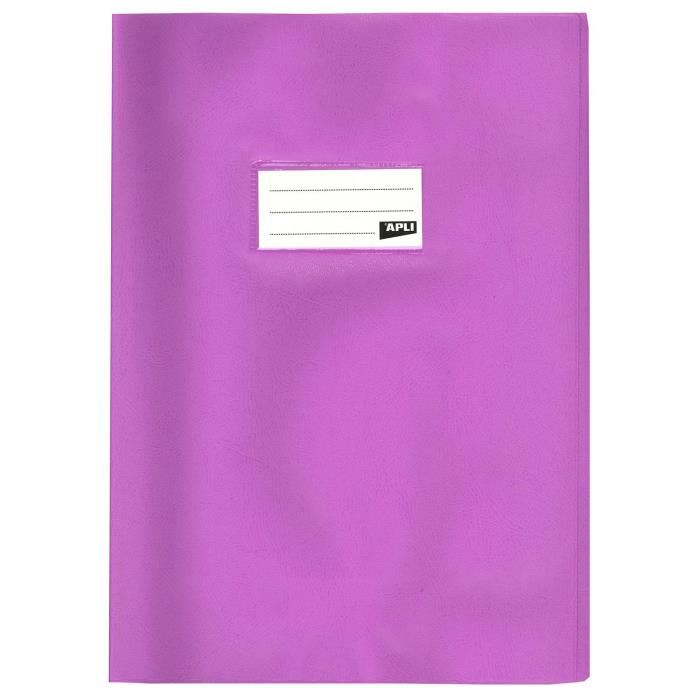 J’entoure les fractions équivalentes pour chaque fraction  proposée.
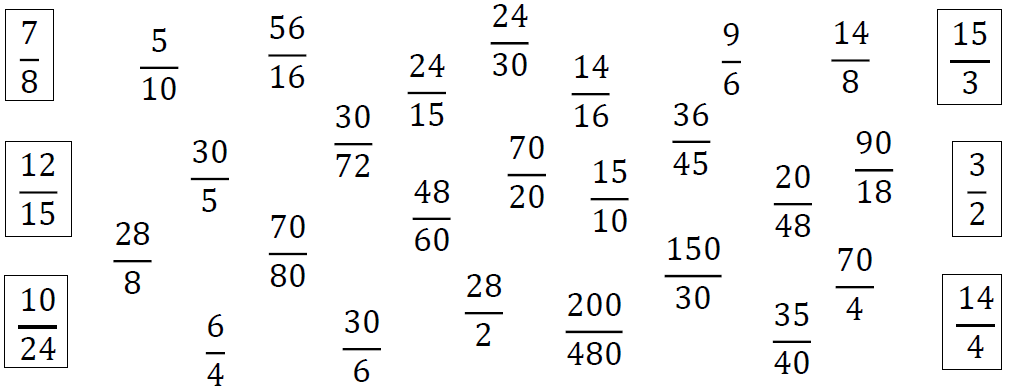 Cahier du jour
CM1
J’entoure les fractions équivalentes pour chaque fraction  proposée.
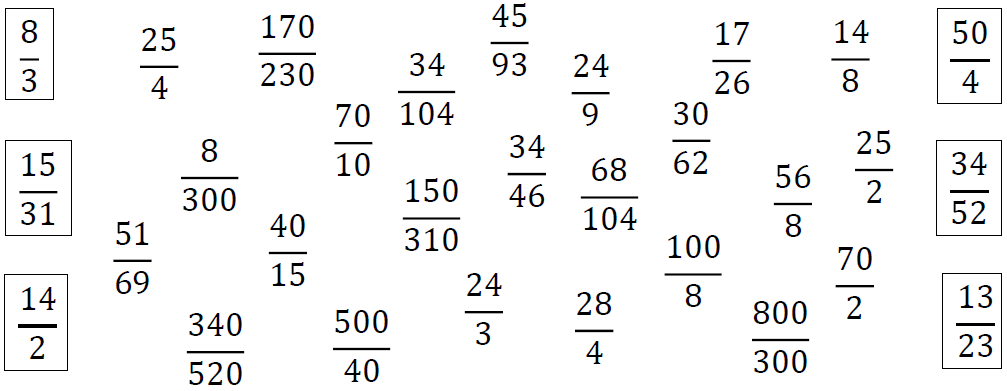 CM2
[Speaker Notes: F4 – ligne C]
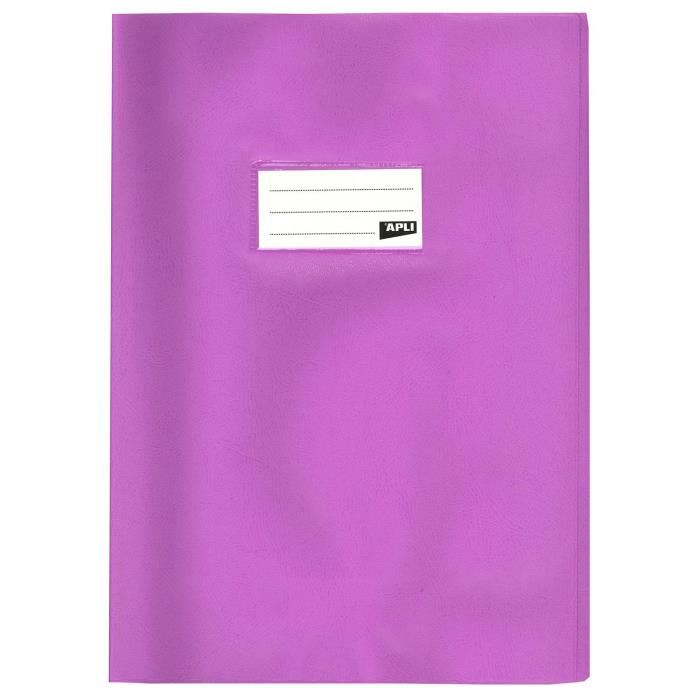 J’entoure les fractions équivalentes pour chaque fraction  proposée.
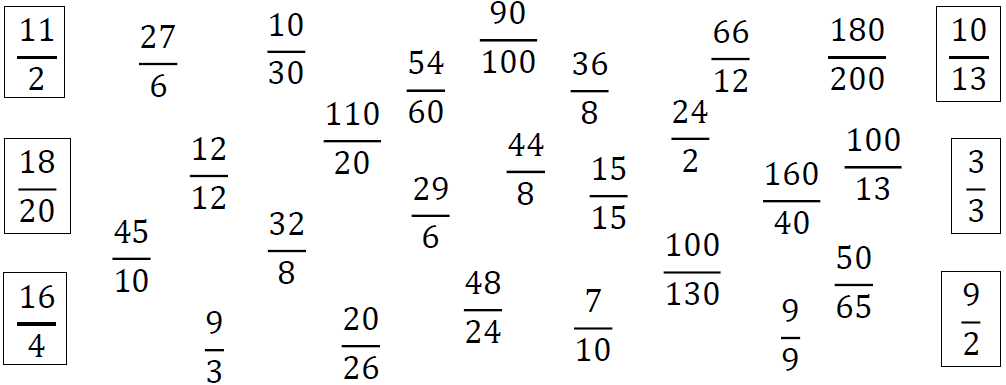 Cahier du jour
CM1
J’entoure les fractions équivalentes pour chaque fraction  proposée.
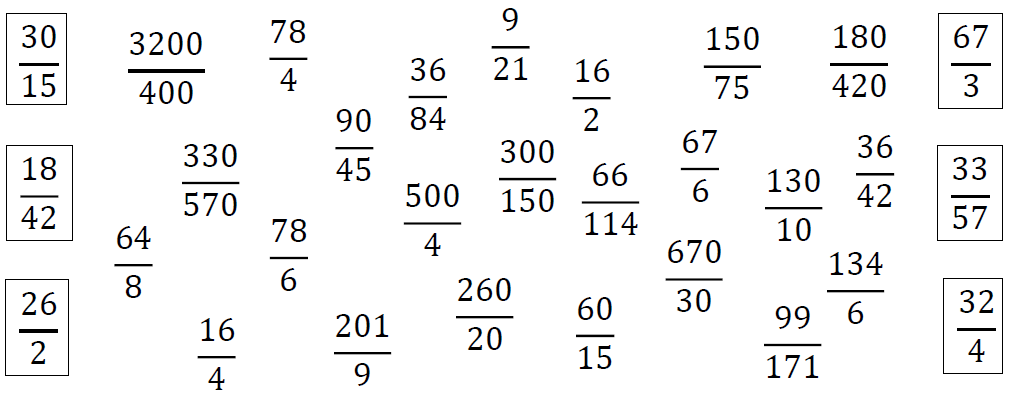 CM2
[Speaker Notes: F4 – ligne D]